Utah Core MATH Standards
Core Philosophy and Criteria for Textbook Recommendation
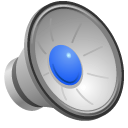 [Speaker Notes: Tami]
Philosophy of Core
Shifting from “mile wide and inch deep” curriculum to a curriculum based on:
fewer standards designed to evolve from particulars to deeper structures inherent in mathematics
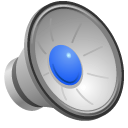 Philosophy of Core
conceptual understanding of key ideas & structural components of K-8 math (e.g. place value, properties)

based on learning progressions detailing what is known today about how students’ math knowledge, skill, and understanding develop over time
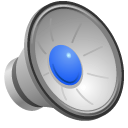 Philosophy of Core
Balanced instruction (CMI language applied)
CONCEPTS: What a student needs to KNOW
PROCEDURES: What a student need to DO
REPRESENTATIONS: How a student SHOWS what he/she knows or can do
Preparing students for college and career
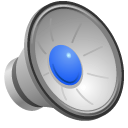 How to teach the core – adoption committee’s text requirements
Balanced Math Instruction: concepts, procedures, representations
Tight alignment to core standards & pedagogy associated with core
Able to move all teachers and students forward not just maintain status quo
Able to accommodate special populations (ALPS, SpEd, etc.)
Positive alignment with Comprehensive Mathematics Instruction framework (CMI) – Product of BYU partnership
Correlation to Research – Program based on same research as core
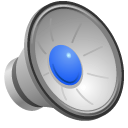 [Speaker Notes: Tami]